DE COMMUNICATIEVE FUNCTIE 			VAN DE ZIN
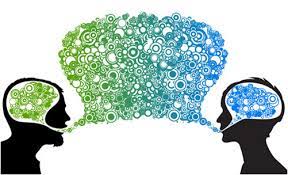 WAT IS EEN ZIN?
Zin is een geheel van woorden dat qua syntaxis een afgerond geheel vormt.

Klopt dat? 

Zin is een geheel qua vorm, functie, semantiek en pragmatiek. 

COMPUTERVERTALINGEN  slechts de vorm 

NL: „Doe de mie in vers kokend water. Doe de kruiden-poeder, olie, en chilli-poeder in …“
 CZ??: „Dělám nudle v čerstvá vařící voda. Dělám koření napudruji, impregnuji, chilli napudruji.“

NL: Staat er zout op tafel?   → je moet naar de functie kijken →  CZ??
BEGRIPPEN & DEFINITIES
zin  = formeel, functioneel & conceptueel geheel

a.    formeel geheel 
	→ intonatiepatroon
	→ hoofdletter +   punt /vraagteken/ uitroepteken

functioneel-syntactisch geheel 
→ 	verbinding van het gezegde en verplichte zinsdelen
→ 	„Een syntactisch geheel van zinsdelen die bij het lexicaal 	ww in het gezegde horen.“

conceptueel geheel:  semantiek, pragmatiek
→ 	tema-rema, informatiewaarde, wereldkennis
een zin: terminologie
věta jednoduchá   		x   	souvětí
 	eenvoudige  zin		x     	samengestelde zin

souvětí souřadné		x   	podřadné
 	nevenschikking  		x     	onderschikking

věta hlavní			x   	vedlejší
 	hoofdzin / rompzin 	x     	bijzin

věta infinitní 
  beknopte zin
[Speaker Notes: Een beknopte bijzin – het is een zin waarin geen onderwerp en geen persoonsvorm worden genoemd en deze worden uit de hoofdzin “geleend”
Het principe is gebaseerd op samentrekking van zinsdelen
regel: het onderwerp kan worden weggelaten als  het gelijk is aan dat van de hoofdzin.]
voorbeelden: types zinnen
Ze was er tevreden mee maar zei niks.
Ik ga naar de tuin want het is mooi weer.
Hij gaat ook naar de tuin omdat hij mee wil kletsen.
Het regent, dus blijf ik binnen.
Wil je koffie of liever thee?
Wil je naar huis gaan of liever hier blijven?
Na zes maanden in huisarrest te hebben gezeten, vonden de studenten het enorm moeilijk om terug naar de universiteit te gaan.
Hij heeft een boek gekregen en ook een leuke CD.
Wie klaar is, mag naar huis.
Ga maar weg!
Luid gillend van de pijn stormde de gewonde man de kamer binnen.
Hij is niet geschikt om dit werk te doen.
IDEALE COMMUNICATIE
Bestaat slechts in een ideale wereld…
TYPISCHE COMMUNICATIE…
zin:   communicatieve functie
1. mededelende
	2. vragende
	3. bevelende
	4. wensende
	5. uitroepende
[Speaker Notes: MAAK TWEE VOORBEELDEN VAN DEZE 5 TYPES ZINNEN (10 ZINNEN IN TOTAAL), MAAK ÉÉN TYPISCH VOORBEELD EN ÉÉN VOORBEELD MET EEN ANDERE DAN EEN TYPISCHE COMMUNICATIEVE FUNCTIE.]
LET OP: MODUS  x  COMMUNICATIEVE FUNCTIE
morfologische categorie van MODUS                                  → VORM VAN HET WERKWOORD 

syntactische categorie van COMMUNICATIEVE FUNCTIE →  semantiek, pragmatiek

ze overlappen vaak… (imperatief → bevel, conjunctief → wens…)
VORM vs BETEKENIS
HEB JE WAT SUIKER?
JA, IK HEB ER VEEL VAN.
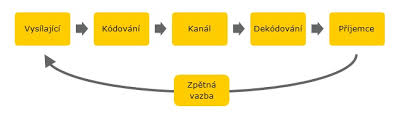 communicatie
essentiële factoren: taalkennis, kennis van de situatie, kennis van de wereld, extralinguistic reality (buiten-taal elementen en werkelijkheid)…
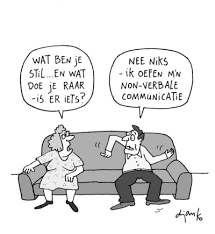 communicatieve functie
Ga maar naar de dokter.
Ik zou eerder weggaan.
Staat er zout op tafel? 
Je hebt geen melk gekocht.
Doe de deur even open, ajb.
Lang leve de koningin! 
Zou je me kunnen helpen?
Mogen zij in vrede rusten. 
Wat lief van jou!
Weet je niet hoe laat het is? 
Het geluk zij met u. 
Mama, ik wil graag naar de biscoop.
Nou of ik het niet wist!
Mededelende zinnen
→ waarschuwing: 
Er kunnen koeien op de weg lopen. (bord) 

→ verwijt: 
Jij bent nat. 
Je hebt geen melk gekocht. 

→ verzoek / bevel: 
Er ligt je tas in het midden van de gang. 

→ een indirecte vraag / bevestigende vraag: 
Ik vraag me af wanneer hij komt. 
Hij is je docent, toch. 

→ aanbieding: 
Er staat limonade en koffie op de tafel.
[Speaker Notes: Hij zou komen.  - měl to v plánu, ale nedorazil
x
Hij zou willen komen. – rád by…]
vragen
→ verwijt: 
Waarom heb je je moeder niet gebeld? 
Waarom heb je geen hoed op? 

→ uitnodiging / aanbieding: 
Waarom komen jullie niet met z'n allen eten?
Wil je iets eten? 
Zal ik de deur opendoen?  / Zal ik jullie koffers naar boven brengen? 

→ retorische vragen: 
Wie wil voor eeuwig leven? 
Wat zou prins Philip ervan hebben gevonden? 


→ verzoek: 
Staat er zout op tafel?
Heb je wat water?
Zou je me kunnen helpen?  (beleefd)
[Speaker Notes: Zou je misschien je vrouw kunnen bellen? -  vraag/voorstel: Ben je in staat daarvoor / Kan dat? ; vertaling: Nemohl bys zavolat své ženě? / Jsi schopný zavolat ženě? / Můžeš zavolat své ženě?
Zou je misschien je vrouw willen bellen? -  functie: voorstel / aanbieding; vertaling: Nechceš třeba zavolat své ženě ?]
negatieve vragen
Wist je dat ze al getrouwd is? 
Wist je niet dat ze al getrouwd is?

Wil je me vertellen wat er gebeurd is? 
Wil je me niet vertellen…? 

Weet je (misschien) hoe laat het is? 
Weet je niet hoe laat het is?  

Heb je (misschien) wat melk?  
Heb je geen melk?
Bevelende zinnen
→ waarschuwing: 
Loop maar niet door, het is nat! 

→ verzoek: 
Wat nog ff op mij.  

→ aanmoediging: 
Laat je stem horen! 
Houd niet op!
Wensende en uitroep zinnen
Was ik maar niet te gretig ­geweest en had ik toen maar verkocht!

“Zijn levendige persoonlijkheid maakte een onuitwisbare indruk. Moge hij rusten in vrede.

Hoe bijzonder dat we dit nu samen meemaken!

Wat stom dat ik hem hier zo lang heb laten staan.
[Speaker Notes: Wat er ook moge gebeuren… = není přací věta, ať už se stane cokoli…

Mogen de kinderen hiet spelen …]
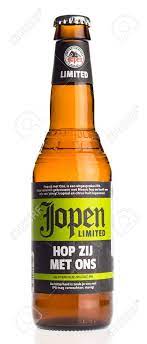 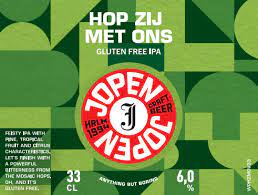 Oefening: wensende en uitroep zinnen
Ať se mu dobře daří.
Moge het goed met hem gaan.

Ať nás jeho láska provází /(je s námi). 
Zijn liefde zij met ons.  

To byl ale rok…
Wat een jaar…

To je ale nepořádek!
Wat een rommel (ligt hier)!
Tam byla ale špína!
Vuil dat het er  was.

To je ale zvláštní, že ti nerozumněla. 
Hoe bijzonder dat ze je niet begreep.

To jsme se ale nasmáli!
Gelachen dat we hebben!

Jasně, že to vím!
 En óf ik het weet.
BEDANKT VOOR UW AANDACHT!